Ben Langhinrichs, President of Genii Software
Introduction
Ben Langhinrichs, Genii Software
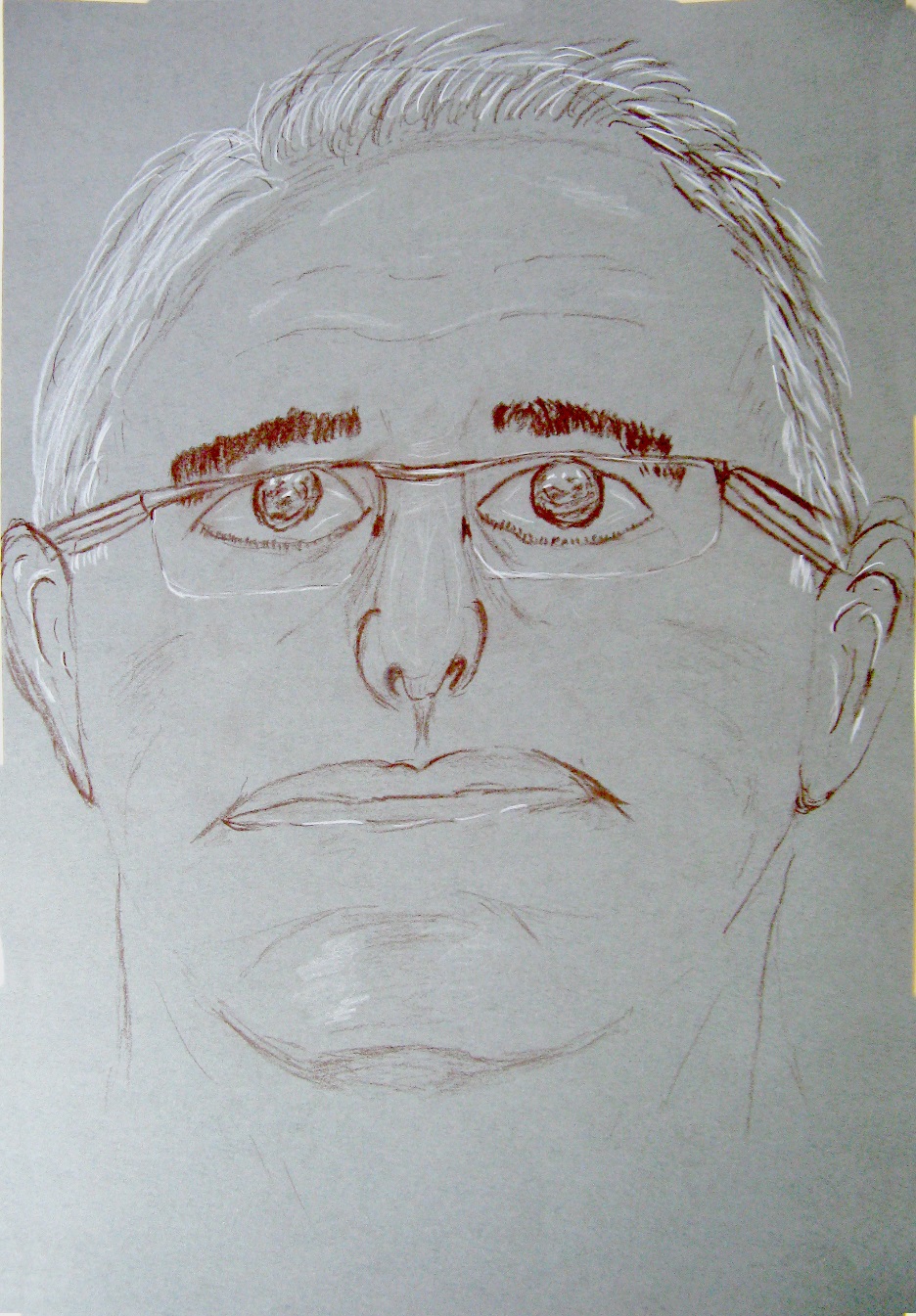 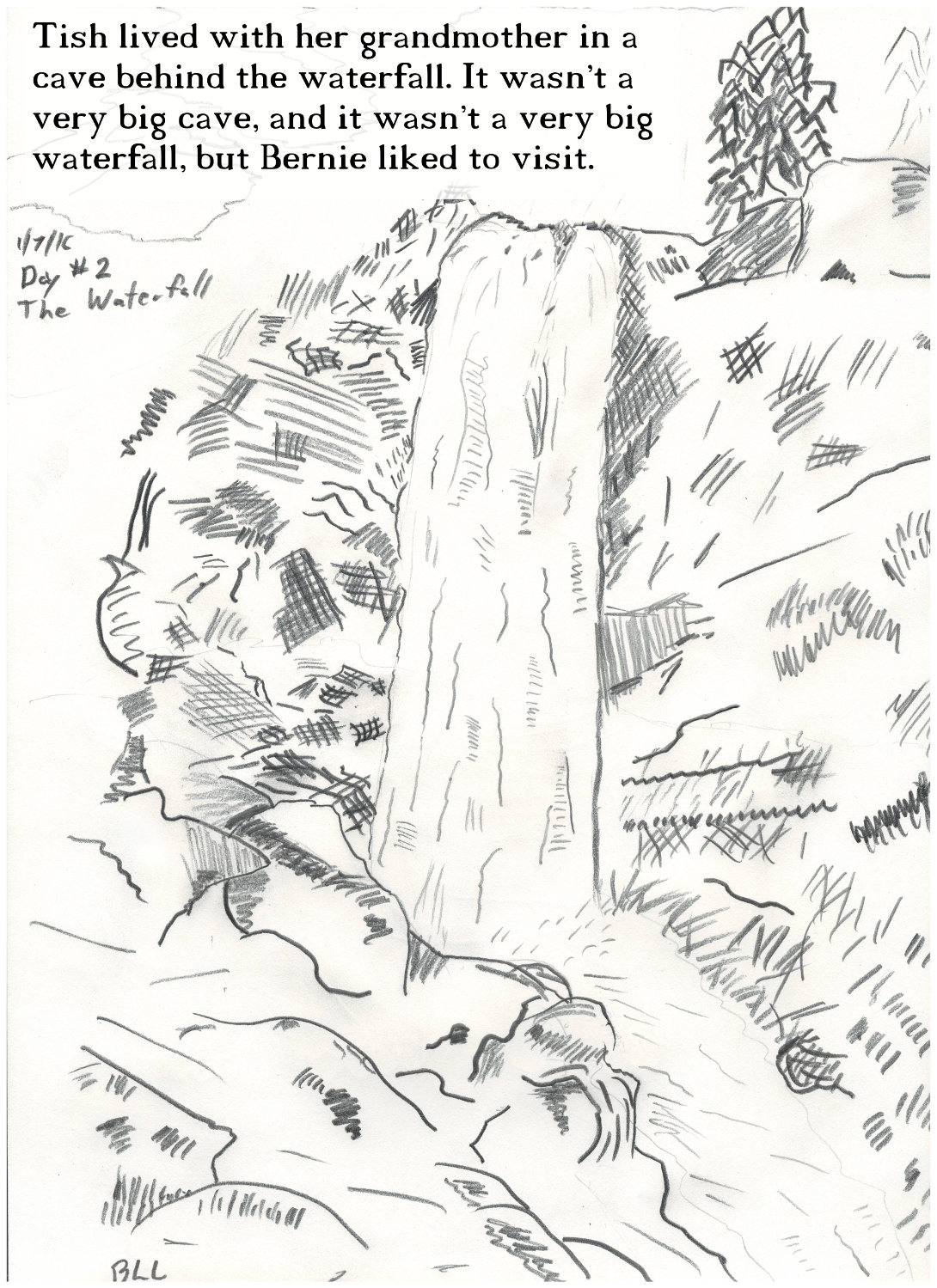 When I am not developing software, I write children’s books and draw pictures.
Midas LSX & Midas C++
Midas LSX: Adding functionality to LotusScript since R4
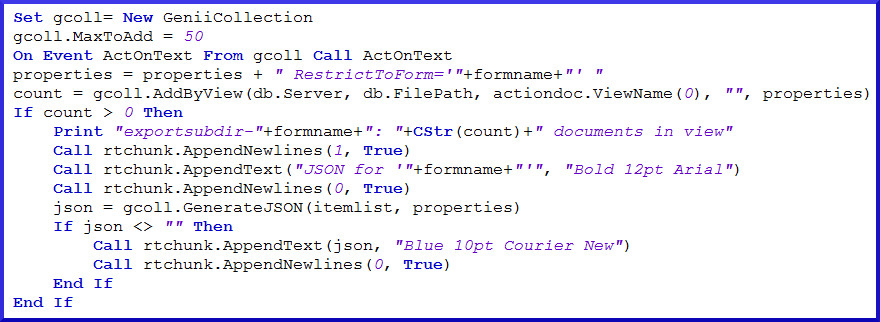 Midas C++: Adding functionality to C++/Java/etc. since R5
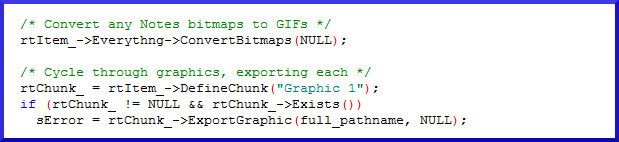 CoexLinks Fidelity
CoexLinks Fidelity: Recipients should see what you sent
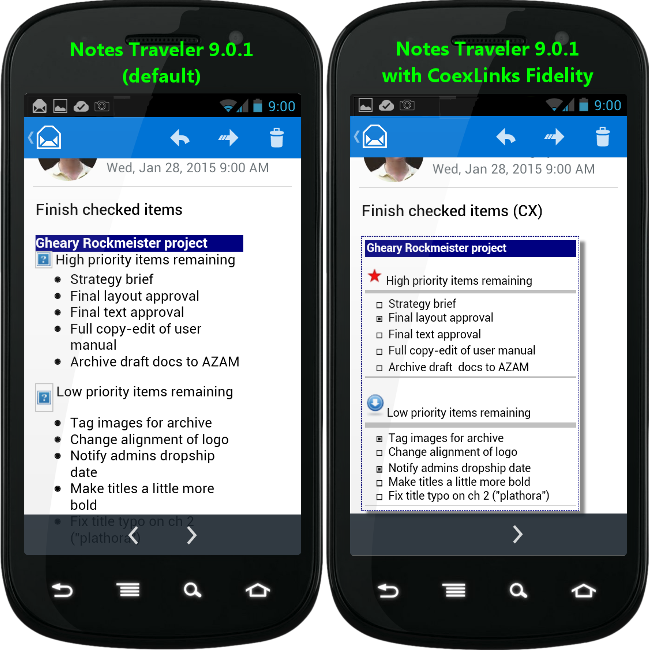 AppsFidelity
AppsFidelity: Fidelity matters for applications, too
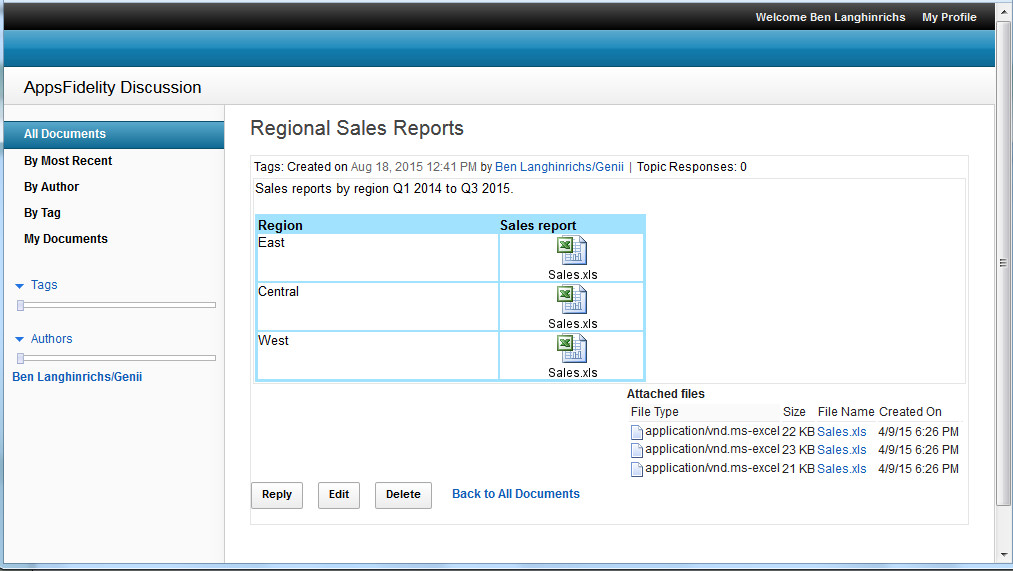 Vendors & Customers
Software is all about relationships. It starts with dating.
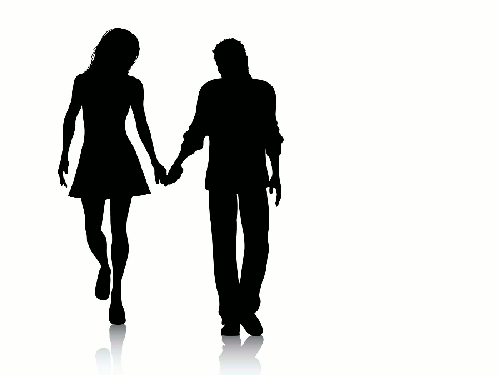 Vendors & Customers
If all goes well, you get married and start a family.
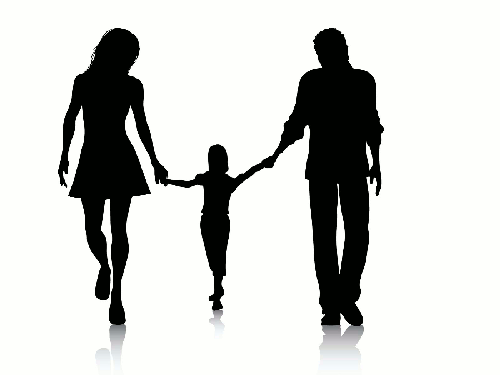 Not ignoring same-sex marriage or those who don’t have children, or the lack of pets. It’s an analogy, folks. If it doesn’t fit, don’t wear it.
Vendors & Customers
Your dependencies grow and multiply as your relationship matures.
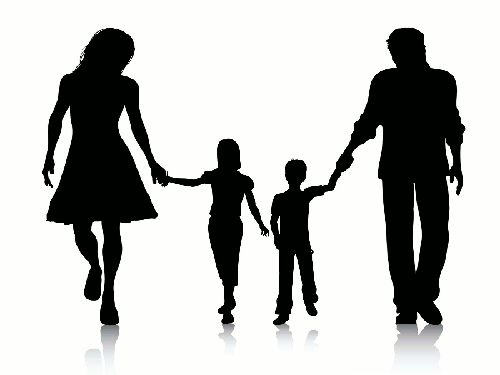 Vendors & Customers
Eventually, your dependencies start to leave the nest. One day, you look at each other and say, “Do we still want this?”
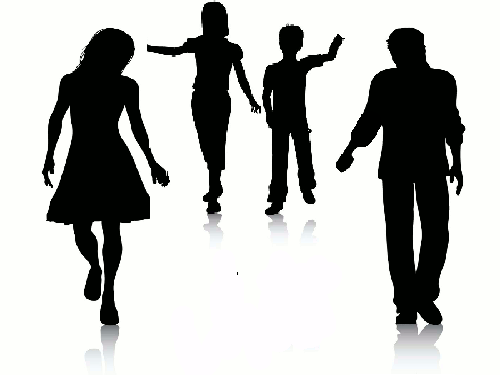 Do you have the energy to start over with someone new? Do you have the energy to do what it takes to stay? Both take effort.
Imagine the future
DaterCreatr 
Swipe right on “Enjoys movies”
Swipe left on “Loves to dance”
Swipe right on “Likes bourbon neat”
Swipe left on “Posts inspirational quotes”
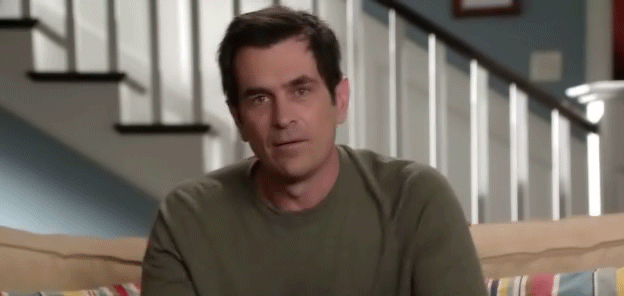 Not all roses and chocolate
DaterCreatr
You can’t ask about every odd little thing that may be important. That is when the DaterCreatr API comes in handy.
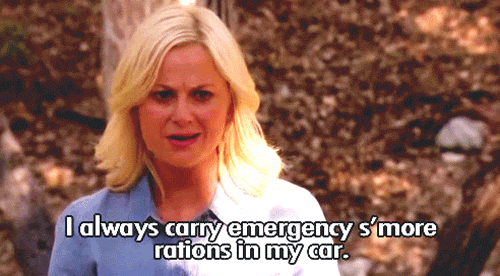 Not all roses and chocolate
But wait…
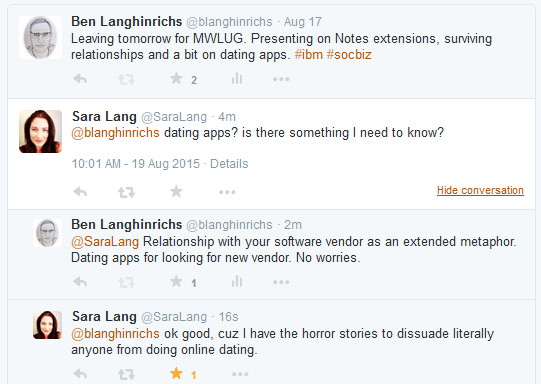 Invest in your relationship?
You already have a relationship that works pretty well.

Sure, the software’s gained a little weight. Maybe even sags a little here and there.

But what about you? You could maybe try a little harder. When was the last time you hired a new developer?

Truth is, you and your software fit well together, and you don’t really want to argue again about who gets the covers.

That’s when you realize your current software has an API, too.
C API extension points
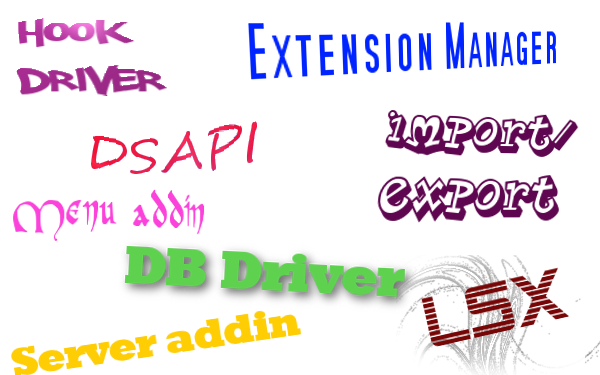 C API extension points
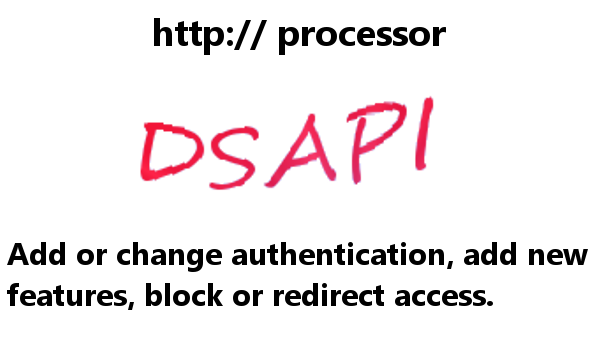 [Speaker Notes: Add password to particular db/resource, custom Single Sign On, masking Domino, retrieving content in different formats.]
C API extension points
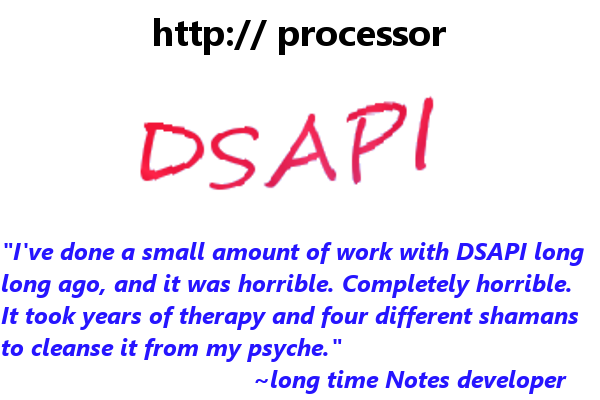 The (not so secret) secret
The hidden favor IBM has done for you (without meaning to)
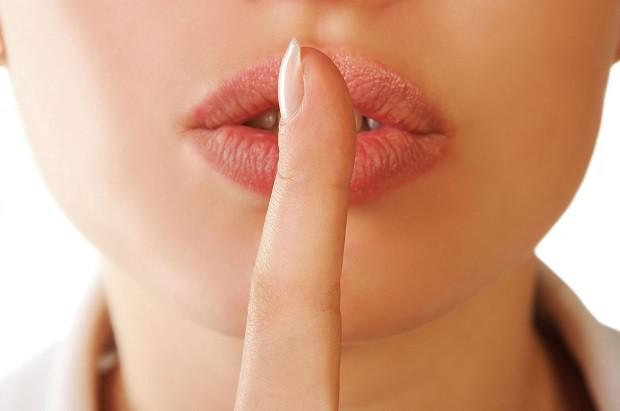 Turbocharge – DSAPI
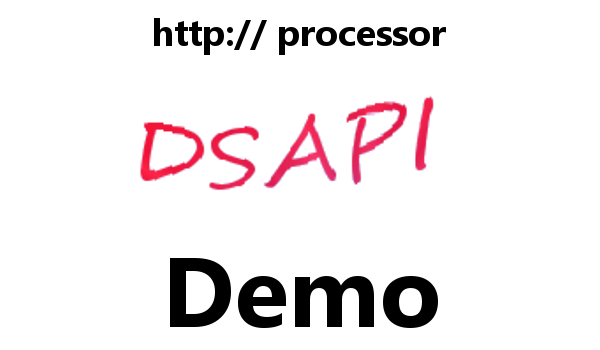 Turbocharge – DSAPI
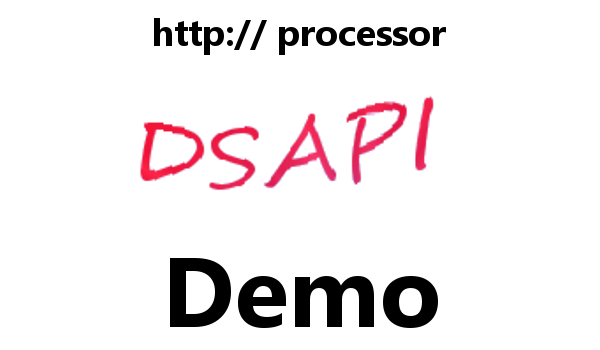 http://whatever.com/path/db.nsf/view/unid/$Links.html
Turbocharge – DSAPI
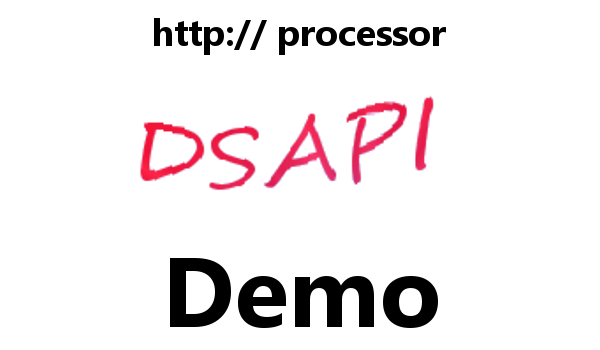 http://whatever.com/path/db.nsf/view/unid/$Links.json

{"DisplayLinks": {
      "links": [ {"replica": "885257B620001FEF", 
                  "viewUNID": "34027A0E7C5B464885257B620001FEF2", 
                  "UNID": "29177C537F8C06D885257B5F005B4A7A", 
                  "foundText": “Subject info" } ],
      "Count": 1
    }}
Turbocharge – DBDRVR
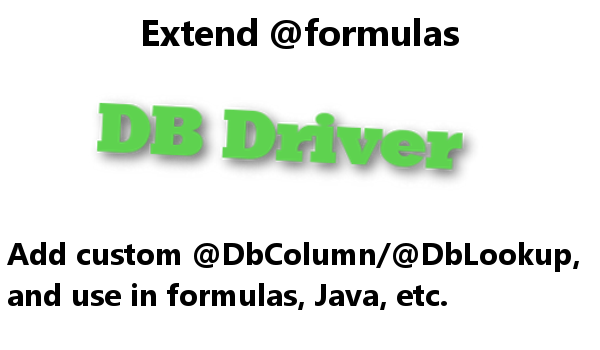 Turbocharge – DBDRVR
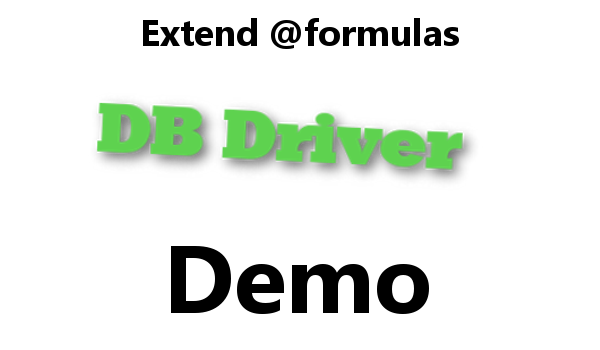 Turbocharge – DBDRVR
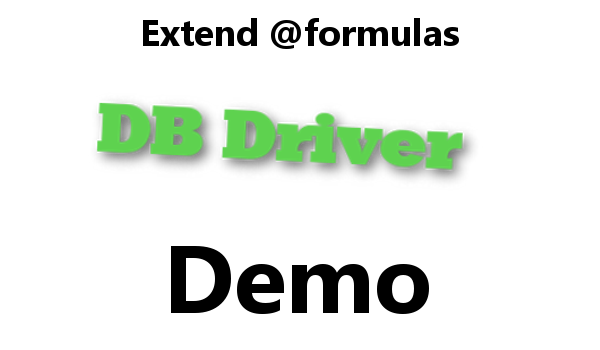 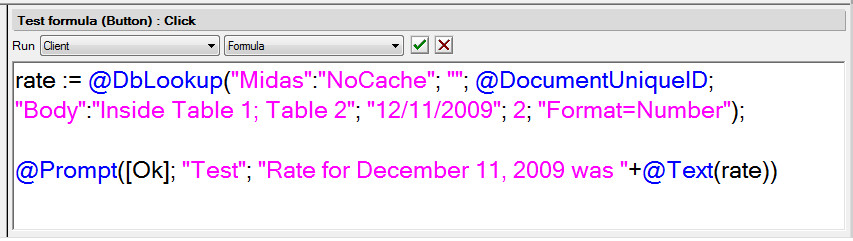 Turbocharge – EXTMGR
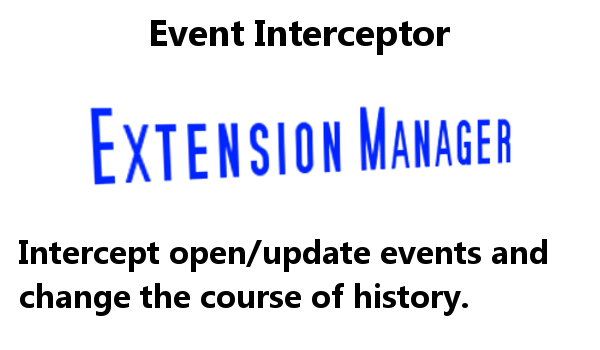 Throw in some Star Wars
The event manager traps a specific event in a specific process. Use the specificity, Luke!
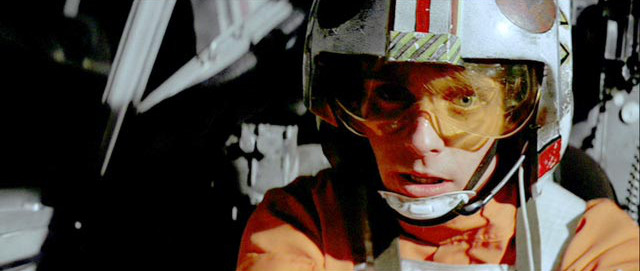 Turbocharge – EXTMGR
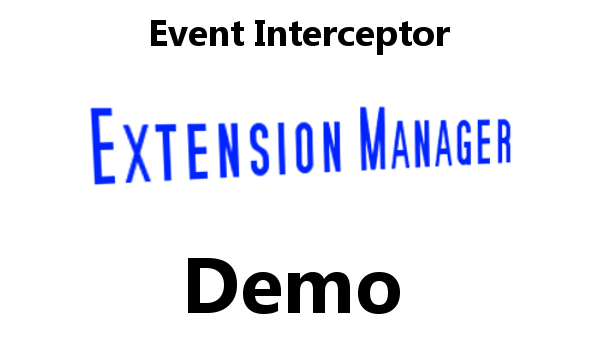 Obligatory nod to the Doctor
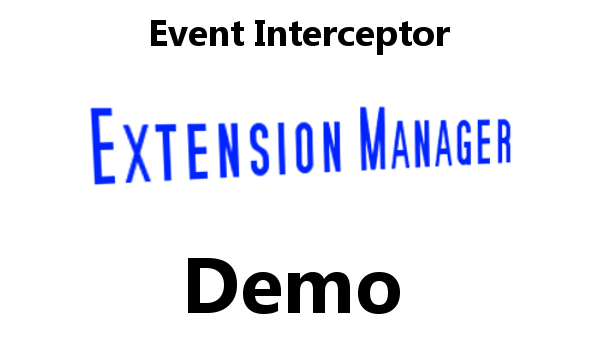 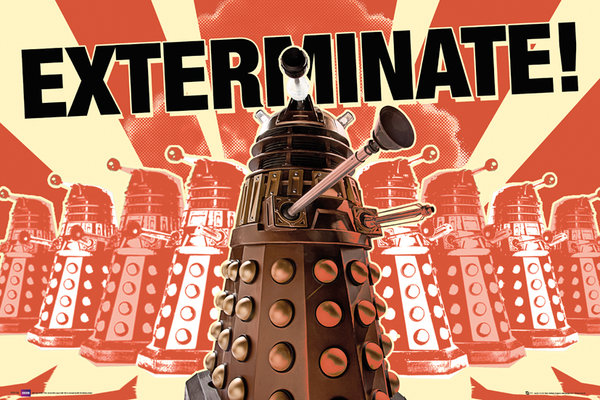 Turbocharge – SRVRADDIN
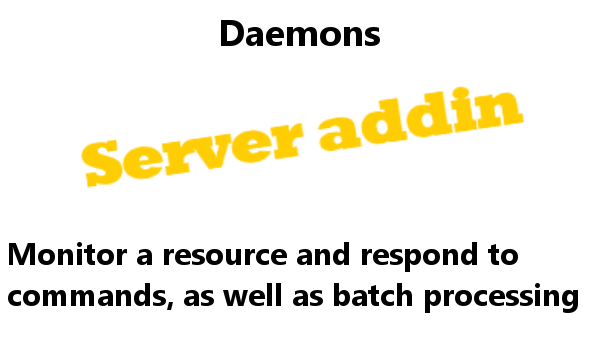 Turbocharge – SRVRADDIN
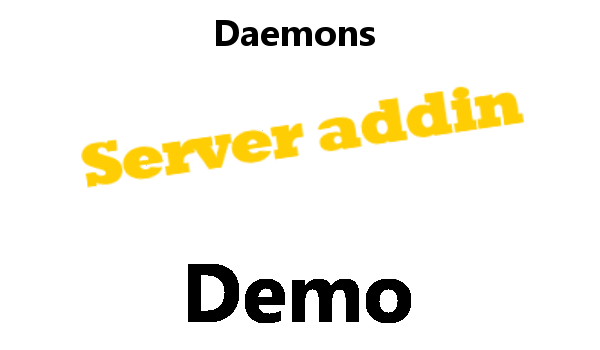 Turbocharge – EXTMGR
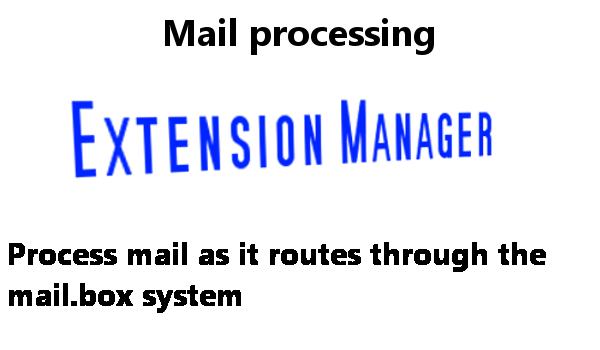 OMG, a screenshot demo?
Processing mail using specific events in specific process.
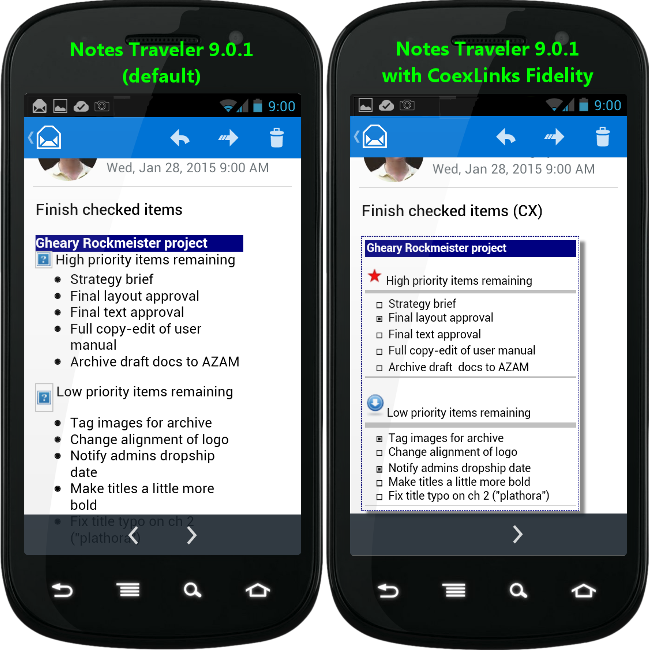 Turbocharge – EXTMGR+ADDIN
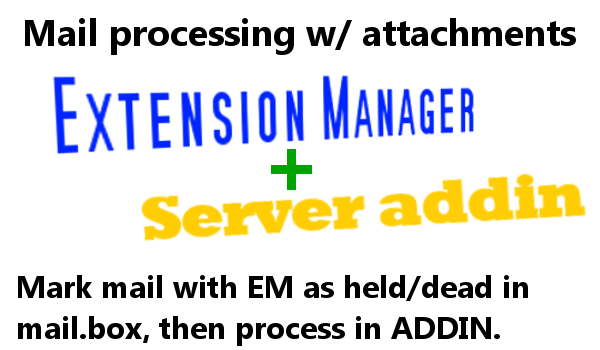 Turbocharge – EXTMGR+ADDIN
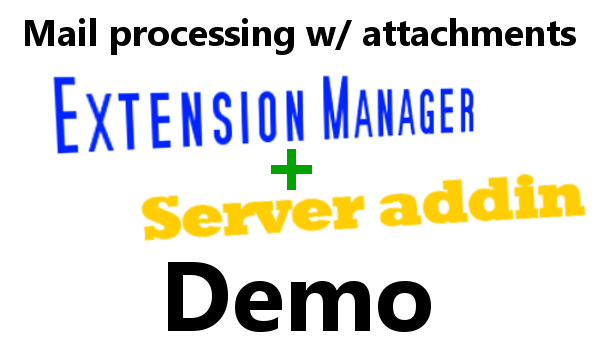 C API extension points
I imagine some of you are asking, “Are we there yet?”

No, but we are getting close.
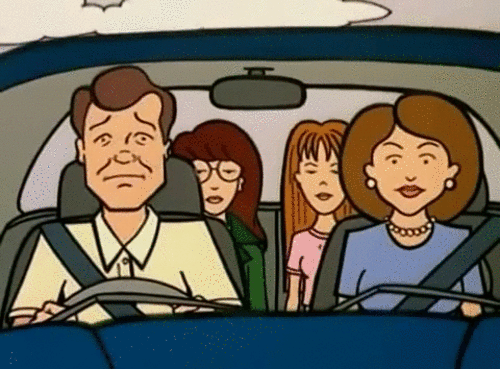 Turbocharge – HOOK DRVR
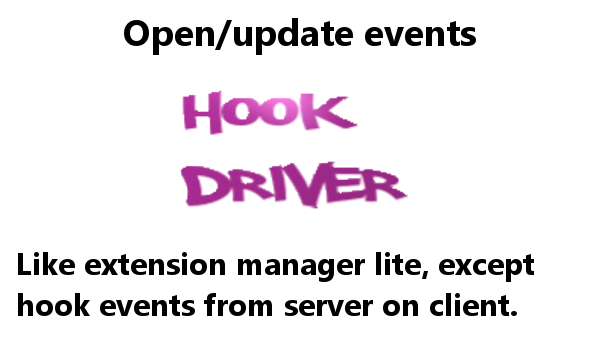 Turbocharge – LSX
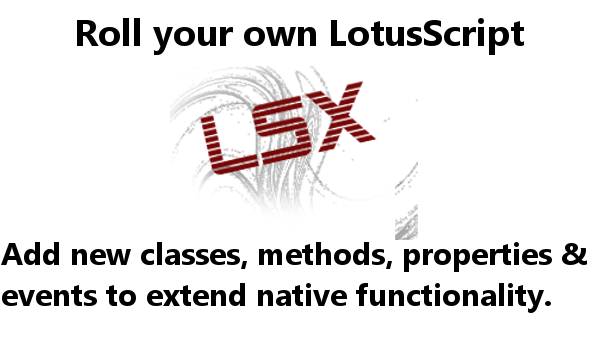 Turbocharge – LSX
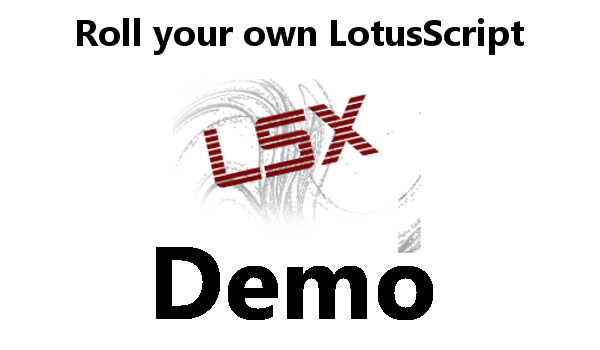 Lord love a duck, R5?
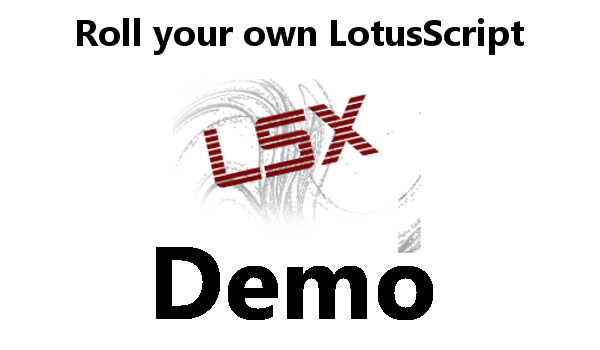 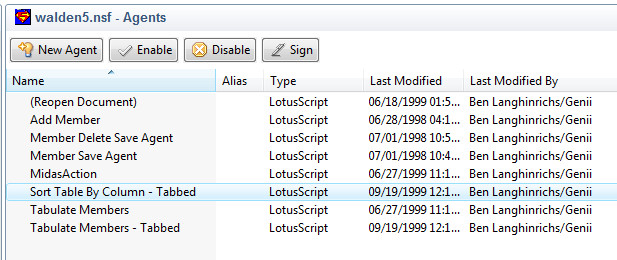 Turbocharge – MENU ADDIN
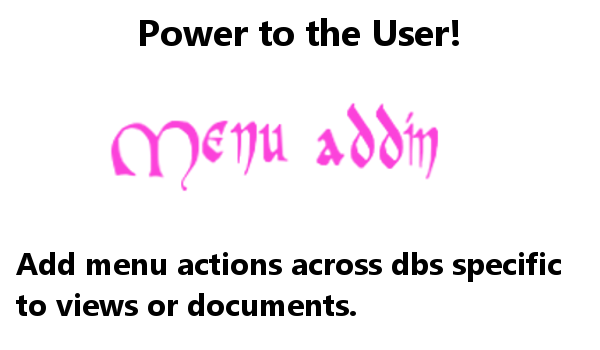 Turbocharge – MENU ADDIN
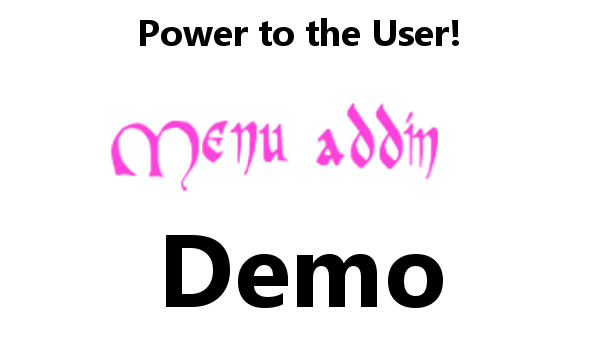 Celebration time
You made it! 
(at least those who didn’t quit half an hour ago to check FB)
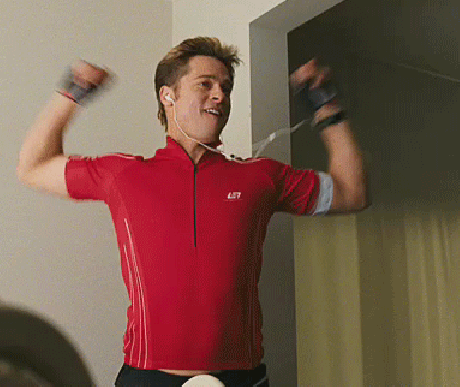 Q&A
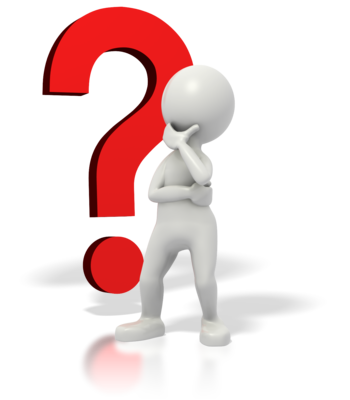 More information
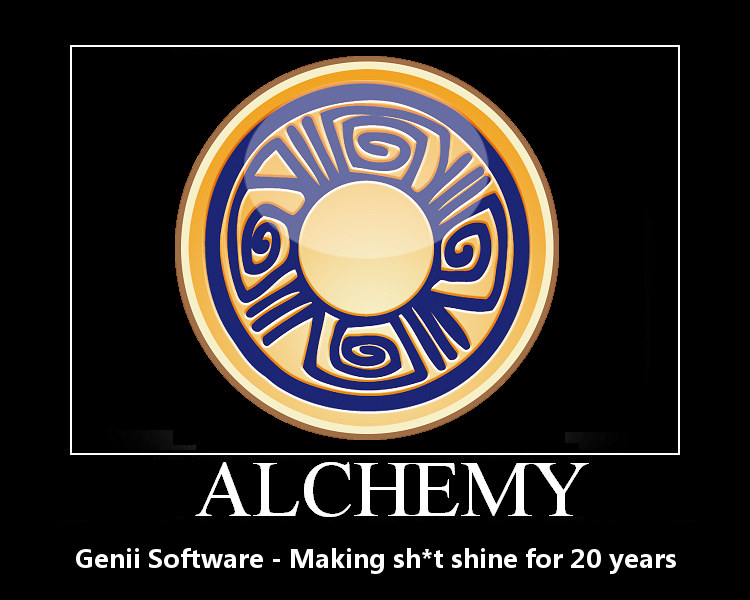